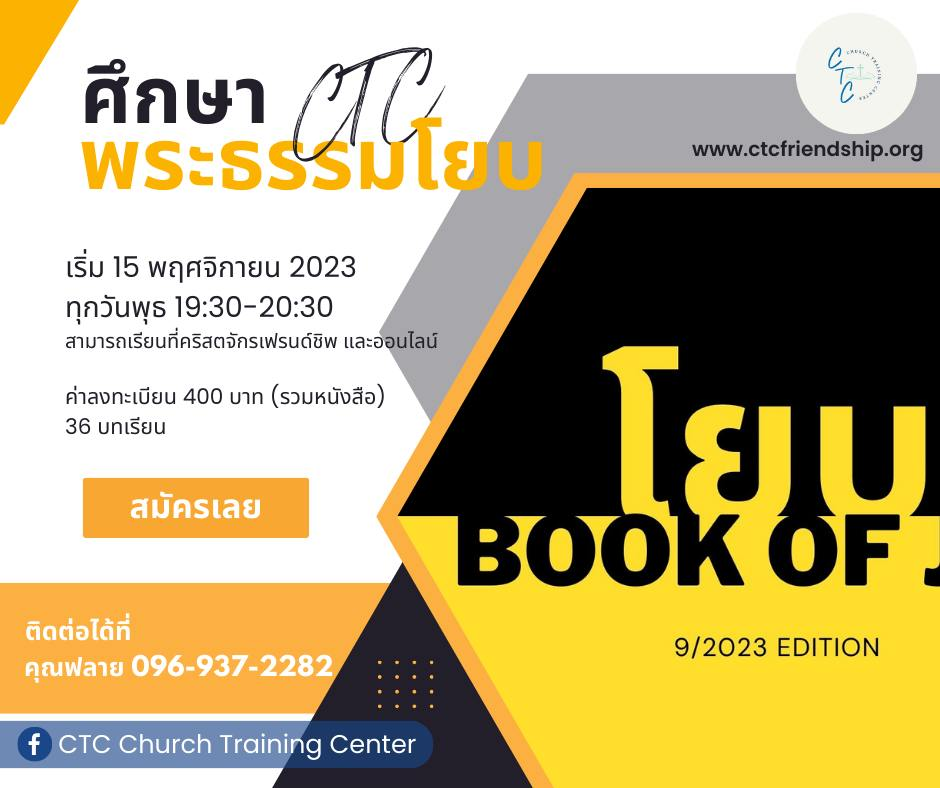 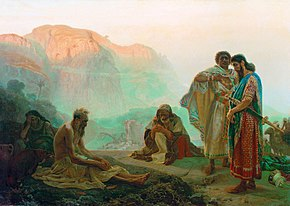 บทที่ 33  
การตอบสนองของผู้สร้าง – ความยิ่งใหญ่ของธรรมชาติ (2)  38:39-39:30
(textbook pg. 191-194)
พระเจ้าทรงใช้สัตว์
    เพื่อตั้งคำถามกับโยบ   
                           38:39-39:30
39“เจ้าล่าเหยื่อให้สิงห์ หรือให้สิงห์หนุ่มที่หิวได้อิ่ม 40เมื่อมันหมอบอยู่ในถ้ำของมัน หรือนอนคอยอยู่ในที่กำบังได้หรือ? 41ผู้ใดจัดหาเหยื่อให้กา เมื่อลูกอ่อนของมันร้องต่อพระเจ้า และเร่ร่อนไปเพราะขาดอาหาร?
ข้อ 39-41 ให้โยบไตร่ตรองความลึกลับของสิงห์และกา สิงห์เป็นสัตว์ที่ดุร้ายในสายตามนุษย์ และเอลีฟัสถือว่าเป็นสัญลักษณ์ของความชั่วร้าย (4:10-11) ในขณะที่กาเป็นนกที่ไม่สะอาด ชอบกินซากศพและขุดคุ้ยขยะ แต่พระเจ้า “ให้สิงห์หนุ่มที่หิวได้อิ่ม”(ข้อ 39)แล้วยัง “จัดหาเหยื่อให้ (ลูกอ่อนของกา)” (ข้อ 41) แสดงถึงการจัดเตรียมอันพิถีพิถันของพระเจ้าสำหรับทุกสิ่ง
     คำถามคือ: คุณอยู่ที่ไหน? คุณทำอะไรได้บ้าง?
โยบ 39
1. พระเจ้าถามโยบว่าเขาสามารถรู้รายละเอียดเกี่ยวกับการสืบพันธุ์ของเลียงผาและกวางได้หรือไม่? 39:1-4
1“เจ้ารู้ไหมว่าเลียงผาตกลูกเมื่อไร? เจ้าเคยเฝ้าดูกวางตัวเมียออกลูกหรือ?
2เจ้านับเดือนที่มันท้องครบได้หรือ? และเจ้ารู้เวลาเมื่อมันตกลูกไหม?
3คือเมื่อมันฟุบลงตกลูกของมัน แล้วก็คลอดลูกอ่อนของมันออกมา
4พวกลูกอ่อนของมันแข็งแรงขึ้น พวกมันเติบใหญ่ในกลางแจ้ง พวกมันออกไป แล้วไม่กลับมาหามันอีก
เลียงผาและกวางป่าอยู่ห่างไกลจากผู้คน ดังนั้นจึงเป็นเรื่องยากสำหรับคนที่จะสังเกตช่วงตั้งท้อง (ข้อ 1-2) ไม่เหมือนแกะในบ้าน แต่พวกเขาสามารถคลอดบุตรได้สำเร็จโดยไม่มีใครดูแล (ข้อ 3) และลูกๆ สามารถเรียนรู้ที่จะปกป้องตัวเองอย่างรวดเร็วโดยไม่ได้รับการคุ้มครอง "พวกลูกอ่อนของมันแข็งแรงขึ้น พวกมันเติบใหญ่ในกลางแจ้ง พวกมันออกไป แล้วไม่กลับมาหา" (ข้อ 4) แต่การตั้งครรภ์และการคลอดบุตรนั้นเจ็บปวดสำหรับมนุษย์ (ปฐมกาล 3:16) และกระบวนการเติบโตนั้นยากยิ่งขึ้น ในเมื่อพระเจ้าประทานสัญชาตญาณแก่สัตว์ต่างๆ เหตุใดจึงเป็นเรื่องยากที่มนุษย์จะเกิดและเติบโต? เหตุใดชีวิตฝ่ายวิญญาณยังต้องประสบกับความทุกข์ทุกรูปแบบ?
     คำถามคือ: คุณอยู่ที่ไหน? คุณทำอะไรได้บ้าง?
2. พระเจ้าถามโยบว่าเขาสามารถควบคุมลาป่าได้หรือไม่? 
39:5-8
5“ผู้ใดปล่อยให้ลาป่าวิ่งกระเจิงไป? ผู้ใดแก้เชือกที่ผูกลาเปลี่ยว
6ซึ่งเราได้ให้ถิ่นแห้งแล้งเป็นบ้านของมัน และให้ดินเค็มเป็นที่อาศัยของมัน?
7มันเย้ยเสียงอึกทึกของเมือง มันไม่ได้ยินเสียงตะโกนของผู้ขับขี่
8มันสำรวจภูเขาอันเป็นลานหญ้าของมัน และแสวงหาพืชเขียวทุกอย่าง
โศฟาร์ใช้ลาป่าเพื่อบรรยายถึงคนว่างเปล่า (11:12) แต่พระเจ้าตรัสว่าลาป่าฉลาดกว่ามนุษย์ (ข้อ 5, 7) และมีความสามารถที่จะอยู่รอดได้มากกว่า (ข้อ 6, 8) หลักเกณฑ์ในการตัดสินว่าสัตว์ฉลาดหรือไม่คือสามารถเลี้ยงให้เชื่องได้ด้วยตัวเองหรือไม่ อย่างไรก็ตาม พระเจ้าประทานพื้นที่อยู่อาศัยและวิถีชีวิตที่แตกต่างออกไปแก่ลาป่า (ข้อ 6-8) และไม่ยอมให้พวกมันรับใช้ผู้คนเหมือนลาบ้าน มีเพียงผู้สร้างลาป่าเท่านั้นที่มีสิทธิอำนาจในการ "ปล่อยให้ลาป่าวิ่งกระเจิงไป" และ "แก้เชือกที่ผูกลาเปลี่ยว" (ข้อ 5)
คำถามคือ: คุณอยู่ที่นั่นหรือ? คุณทำอะไรได้บ้าง?
3. พระเจ้าถามโยบว่าเขาสามารถควบคุมวัวกระทิงได้หรือไม่? 
39:9-12
9“วัวกระทิงยอมรับใช้เจ้าหรือ? มันจะนอนค้างคืนอยู่ที่รางหญ้าของเจ้าหรือ?
10เจ้าเอาเชือกผูกวัวกระทิงให้ลากไถได้หรือ? มันจะยอมคราดที่ลุ่มตามเจ้าไปหรือ?
11เจ้าจะพึ่งมันเพราะแรงมันมากได้หรือ? เจ้าจะมอบงานของเจ้าไว้กับมันหรือ?
12เจ้าไว้ใจว่ามันจะกลับมา และนำข้าวของเจ้ามาที่ลานนวดข้าวหรือ?
ข้อ 9-12 ให้โยบนึกถึงการขาดความยับยั้งชั่งใจของวัวกระทิง วัวกระทิงมีความดุร้ายมากและยอมแพ้น้อยกว่าลาป่า พระเจ้าประทานพละกำลังมหาศาลแก่วัวกระทิง พระองค์ไม่อนุญาตให้พวกมันรับใช้มนุษย์เหมือนวัวบ้าน (ข้อ 9) สัตว์เลี้ยงที่เชื่องล้วนแล้วแต่พระเจ้าทรงเลี้ยงให้เชื่อง และมีเพียงผู้สร้างเท่านั้นที่มีสิทธิตัดสินใจว่ามนุษย์จะใช้พลังของสัตว์ชนิดใดได้ (ข้อ 10-12)
     คำถามคือ: คุณอยู่ที่นั่นแล้ว คุณจะทำอะไรได้บ้าง?
4. พระเจ้าถามโยบว่าเขาสามารถเข้าใจพลังและความโง่เขลาของนกกระจอกเทศและม้าได้หรือไม่? 
39:13-25
13“ปีกของนกกระจอกเทศกระพือด้วยความภาคภูมิ แต่ปีกและขนของมันเหมือนของนกกระสาดำหรือ?
14เพราะมันละไข่ของมันไว้กับดิน ให้ไข่อบอุ่นอยู่ในดิน
15ลืมไปว่าตีนหนึ่งอาจจะเหยียบมันแหลก และสัตว์ป่าแห่งท้องทุ่งจะย่ำมัน
16มันรุนแรงต่อลูกอ่อนของมันอย่างกับไม่ใช่ลูกของมัน ถึงมันจะเหนื่อยเปล่า มันก็ไม่ไยดี
17เพราะพระเจ้าทรงทำให้มันลืมปัญญา และมิได้ทรงให้มันมีความเข้าใจ
18เมื่อมันเร่งตัวเองให้หนี มันหัวเราะเยาะม้าและคนขี่
ข้อ 13-18 ให้โยบนึกถึงความเข้าใจของนกกระจอกเทศ เชื่อกันว่านกกระจอกเทศมีถิ่นกำเนิดในปาเลสไตน์ก่อนทศวรรษปี 1940 แต่ปัจจุบันอาศัยอยู่ในแอฟริกาและอาระเบียเท่านั้น หัวของมันมีขนาดเล็กกว่าตัวมากและติดกับดักง่าย ดังนั้น สุภาษิตอาหรับที่ว่า "โง่เขลาเหมือนนกกระจอกเทศ" 
นกกระจอกเทศทำไมโง่จัง>> “เพราะพระเจ้าทรงทำให้มันลืมปัญญา และมิได้ทรงให้มันมีความเข้าใจ” (ข้อ 17) พระผู้สร้างทรงทำให้นกกระจอกเทศดูเหมือนสายพันธุ์ที่โง่เขลา แต่พระคุณที่นกกระจอกเทศได้รับก็เพียงพอแล้ว สามารถวิ่งได้เร็วถึง 70 กิโลเมตรต่อชั่วโมง และสามารถ“เร่งตัวเองให้หนี มันหัวเราะเยาะม้าและคนขี่”(ข้อ 18)
ม้ามีกำลังน้อยกว่า จริงหรือ?  
19“เจ้าให้พลังแก่ม้าหรือ? เจ้าเอาขนห่มคอของมันหรือ?
20เจ้าทำให้มันกระโดดอย่างตั๊กแตนหรือ? เสียงหายใจอันดังของมันน่าสะพรึงกลัว
21มันตะกุยอย่างแรง และเต้นโลดด้วยกำลัง มันออกไปปะทะอาวุธ
22มันหัวเราะเยาะความกลัว และไม่ถอยหนี มันไม่หันกลับหนีดาบ
23แล่งธนูกวัดแกว่งกระทบมัน หอกใหญ่ที่แวบวาบและหอกซัดกระแทกมัน
24มันโกยดินด้วยความดุร้ายและเดือดดาล พอได้ยินเสียงเขาสัตว์ มันยืนนิ่งอยู่ต่อไปไม่ได้
25เมื่อเป่าเขาสัตว์ขึ้น มันร้อง ‘ฮีแฮ่’ มันได้กลิ่นสงครามแต่ไกล ทั้งเสียงตะโกนของผู้บังคับบัญชาและเสียงโห่ร้อง
ช้างและวัวมีพลังมาก แต่ก็หวาดกลัวได้ง่ายและไม่เหมาะกับการใช้งานในสนามรบ ม้าไม่เพียงแต่มีกำลังเท่านั้นแต่ยังไม่กลัวดาบด้วย (ข้อ 22-23) ​​เมื่อถูกยั่วยุ (ข้อ 24) ก็สามารถพุ่งเข้าสู่การต่อสู้ได้โดยไม่คำนึงถึงความเสี่ยง (ข้อ 25) พระเจ้าทรงสร้างสัตว์เหล่านี้ซึ่งเหมาะสำหรับการทำสงคราม  >>ความแข็งแกร่งของม้ามาจากไหน?_พระเจ้า
5. พระเจ้าถามโยบว่าเขาเข้าใจสติปัญญาในการบินและที่อยู่อาศัยของนกอินทรีหรือไม่? 39:26-30
26“โดยสติปัญญาของเจ้าหรือ เหยี่ยวนกเขาโผไปมา และกางปีกของมันตรงไปทางทิศใต้?
27ตามบัญชาของเจ้าหรือ นกอินทรีทะยานขึ้น และทำรังบนที่สูง?
28มันอยู่ที่หน้าผาและทำรังของมัน บนชะโงกผาและบนที่เข้มแข็ง
29มันส่ายหาเหยื่อจากที่นั่น ตาของมันเห็นเหยื่อได้แต่ไกล
30ลูกอ่อนของมันกินเลือด มีอะไรถูกฆ่าตายที่ไหน มันก็อยู่ที่นั่นแหละ”
ความสนใจเปลี่ยนจากสัตว์เป็นนก และพระวจนะของพระเจ้าก็สิ้นสุดลง บทความนี้จะ อธิบายสัญชาตญาณการเคลื่อนไหวของนกอินทรี รังสูงของนกอินทรี และนิสัยการกินเนื้อของมัน อธิบายเพิ่มเติมว่าสิ่งสร้างทั้งหมดมีชีวิตและเปลี่ยนแปลงภายใต้การควบคุมของพระเจ้า
38:1 แล้วพระยาห์เวห์ทรงตอบโยบจากพายุว่า…
      “พระยาห์เวห์ทรงตอบโยบจากพายุว่า”อะไร?
คุณรู้อะไรเกี่ยวกับการสร้างและชีวิตของสัตว์ร้ายเหล่านี้บ้าง? คุณทำอะไรให้พวกมัน   ได้บ้าง?